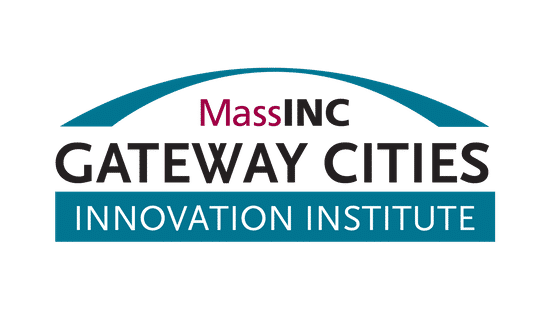 Downtown Vitality Act
Andre Leroux & Ann Burke
December 13, 2023
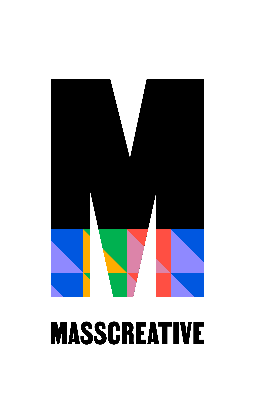 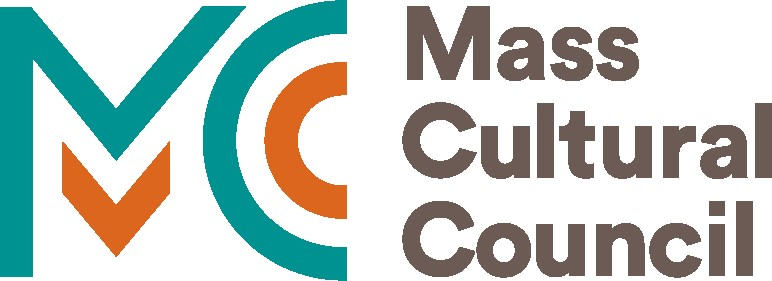 MA Association of Business Improvement Districts (BIDs)
Statement of Need
Local commercial districts—both downtowns and neighborhood small business areas—must have foot traffic to succeed in a competitive business environment
Online retail and big-box stores have siphoned dollars away from local economies, contributing to economic and cultural displacement
Impossible for most small businesses to compete on price
Instead, success requires cultivating vibrant, attractive places made for walking and community life
Requires density of housing, restaurants, “third places” like cafes, bookstores and libraries: mix of uses for a mix of ages and incomes
Most successful places: welcoming, fun, culturally unique, reasonably clean & safe 
Needs to be somebody’s job to steward each place over the long term
An Act to promote downtown vitalityH.228/S.130Lead Sponsors: Rep. Antonio Cabral and Sen. John Cronin, Gateway Cities Caucus
Would dedicate 5% of online sales tax revenues to a new fund to strengthen and support small business districts across the state
Referred to the Joint Committee on Community Development and Small Business
Coalition partners include: MassCreative, Mass Association of Business Improvement Districts, MAPC, Mass Cultural Council, MassINC’s Gateway City Innovation Institute
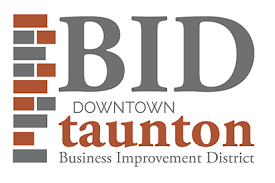 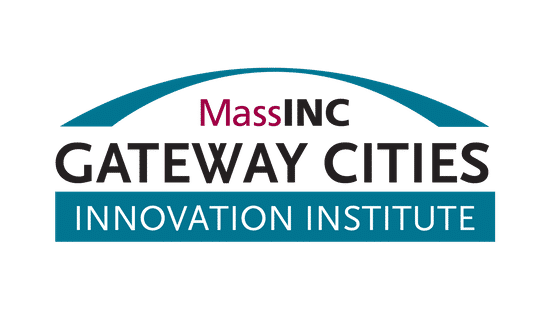 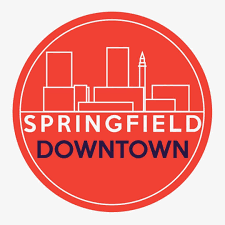 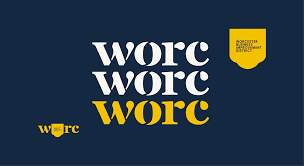 The Downtown Vitality Act Will:
Establish a Downtown Vitality Fund managed by the Executive Office of Economic Development
Funded with 5% of remote retailers (online) sales tax revenue
Disperse grants to establish, sustain, or provide technical assistance to district management entities in commercial areas including:
Business Improvement Districts
Cultural Districts
Parking Benefit Districts
Other district management entities approved by the agency
Guidelines
Grants must be matched by local funding sources (guidelines to be developed by EOED)
Priority districts include:
Those located in Gateway Cities and other low-income areas
Expanding entrepreneurship opportunities among underrepresented communities
Strengthening cultural identity and preventing cultural displacement
The Fund must provide an annual report of activity to the House and Senate
Downtown Vitality Advisory Board
Composed of 15 members who will advise EOED on the fund and review its activities. 
Proposed members include:
MassDevelopment
Mass Cultural Council
Business Improvement District representatives
Cultural District representatives
Municipalities (Gateway City and non-Gateway City)
Underrepresented communities
Parking Benefit Districts
Sections 2 & 3 of the bill would expand the permissible uses of funds raised through Parking Benefit Districts to explicitly include district management activities and operations.
Layering a variety of district management tools can help create a more robust management entity and enables each community to tailor mechanisms that work best for them
Actions
Endorse the bill: https://www.mcan-ma.org/take-action/downtownact
Ask your legislators to co-sponsor the bill (House Bill 228 and Senate Bill 130—any legislator can sign on to both; they are same language)
Write a letter of support to the Committee on Small Business and Community Development: https://www.mcan-ma.org/take-action/downtownhearing
Contacts
André Leroux, MassINC: aleroux@massinc.org 

Emily Ruddock, MassCreative: eruddock@mass-creative.org 

Ann Burke, MA Association of BIDs: annmburkeco@gmail.com
Revenue Considerations
DOR does not track online sales tax revenue, so it has been difficult to determine how much the fund would raise
Our alternative approach:
State collections for “Sales Tax-Regular” = $5.4 billion
Share of online sales in retail sector = 15%
Estimate of online sales tax collected = $810 million
5% for the Downtown Vitality Fund = $40.5 million
What is a reasonable amount? Depends on Legislature’s appetite 
2.5% instead of 5% = $20M